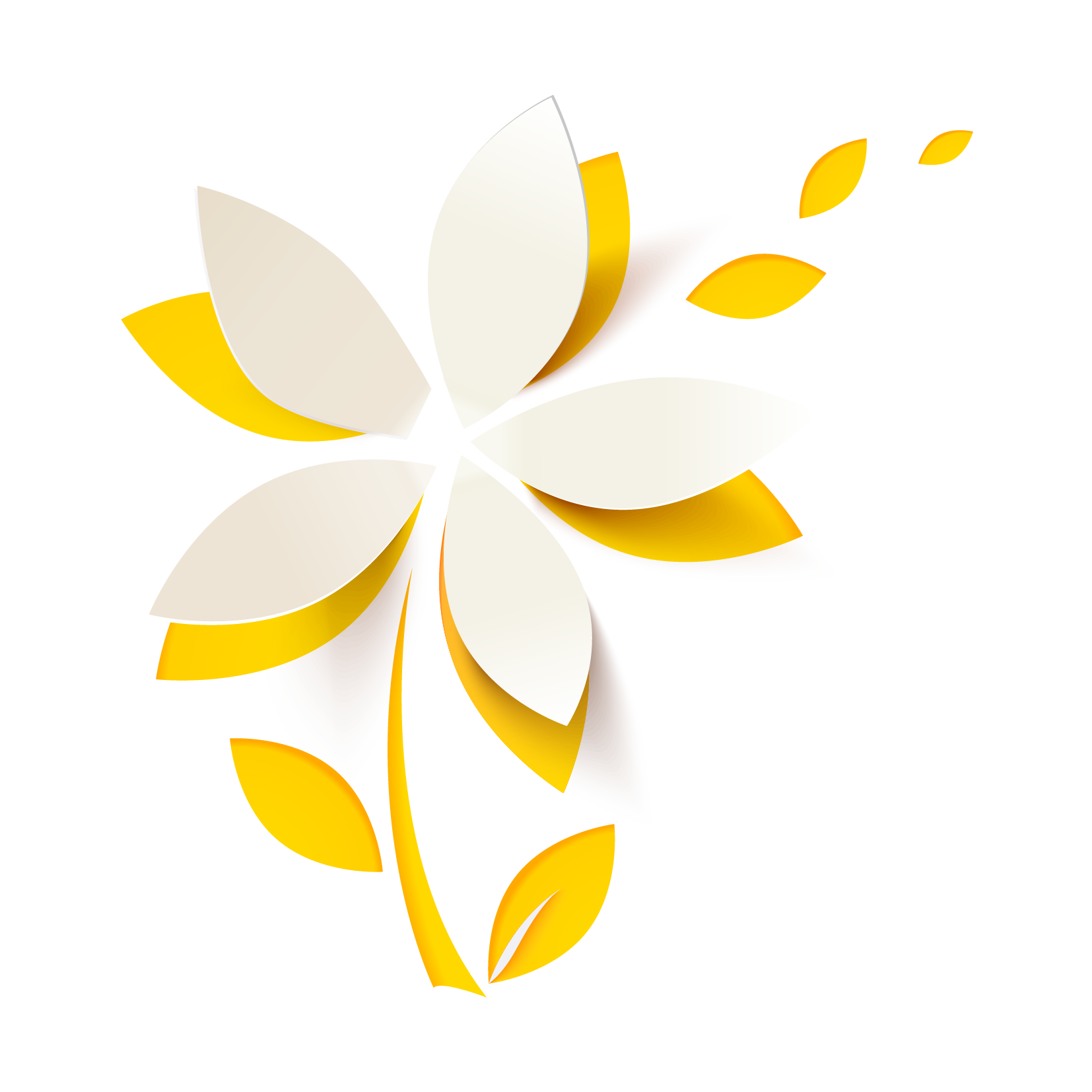 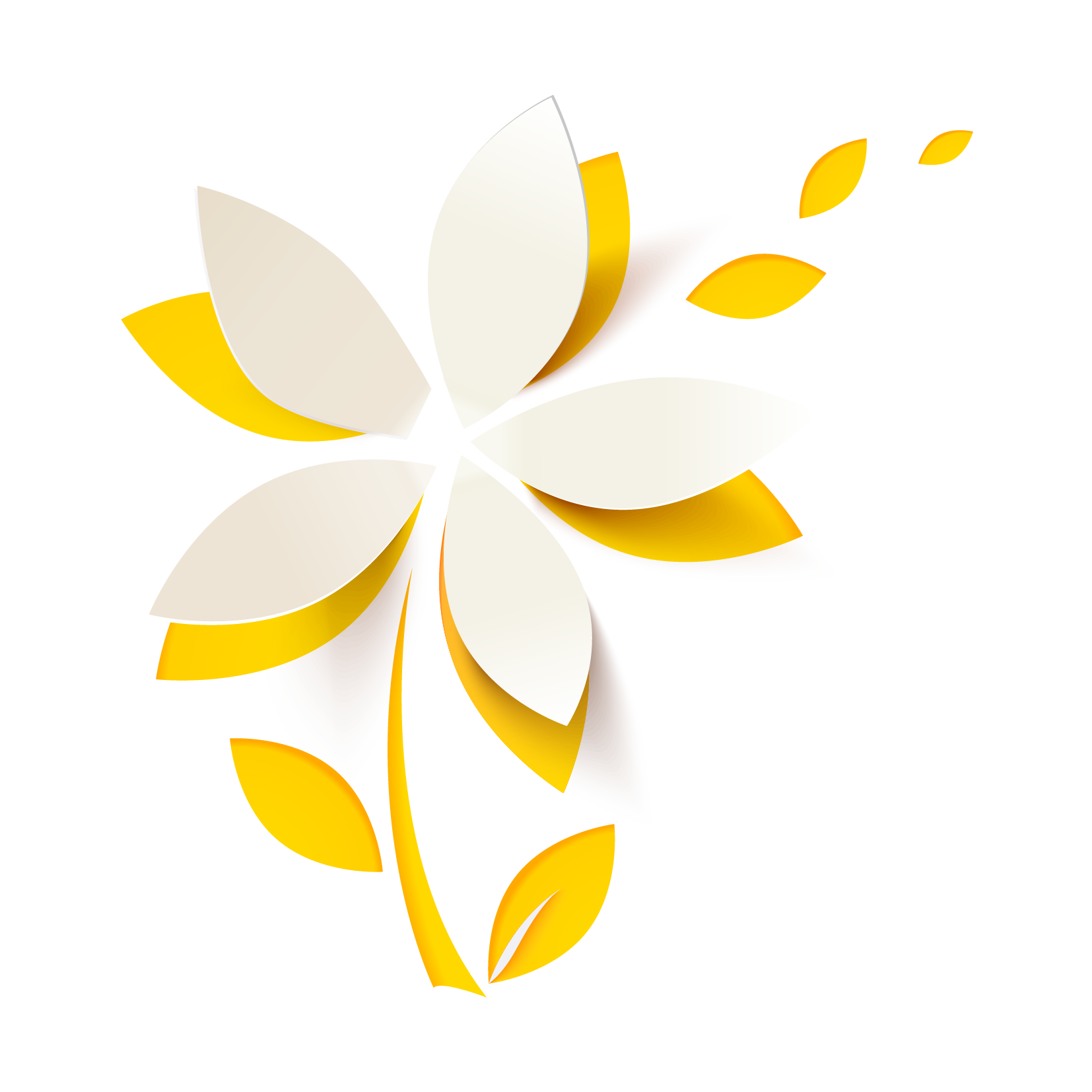 我們與垃圾之間的距離
議題課程分享
109.08.26
教案緣起
01
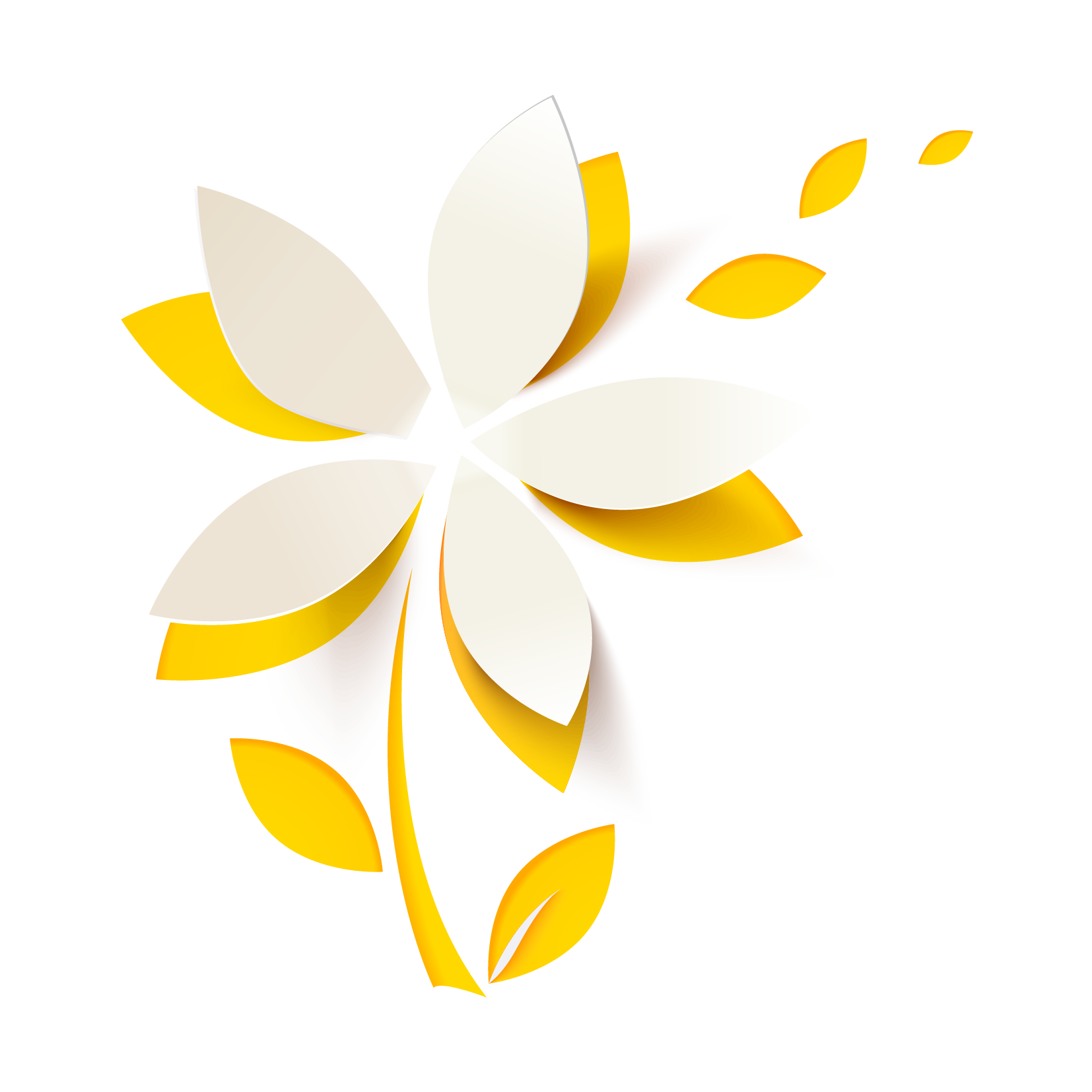 CONTENTS
話說16年前~
寒假腦力激盪
02
花蓮垃圾
三個臭皮匠勝過一個諸葛亮
03
垃圾追追追
凡走過必留下痕跡
04
反思
2018
照片
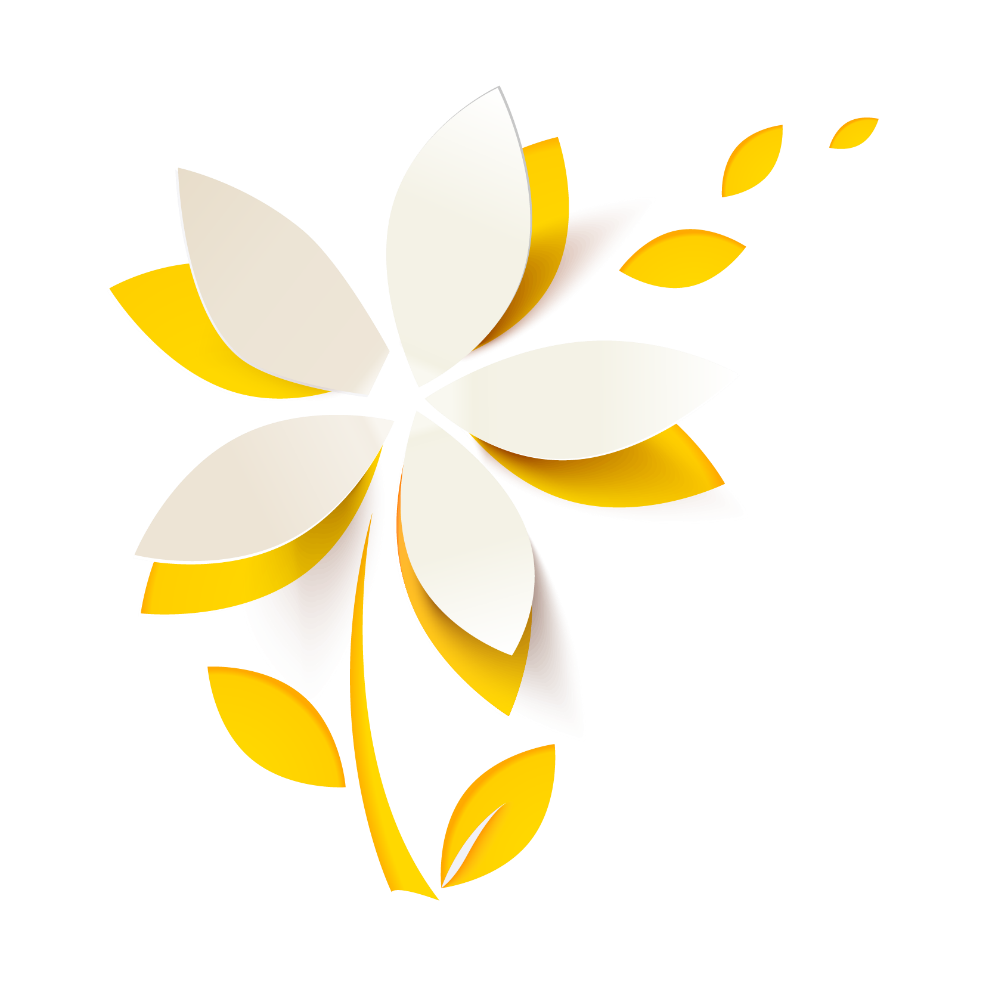 Click here to add words
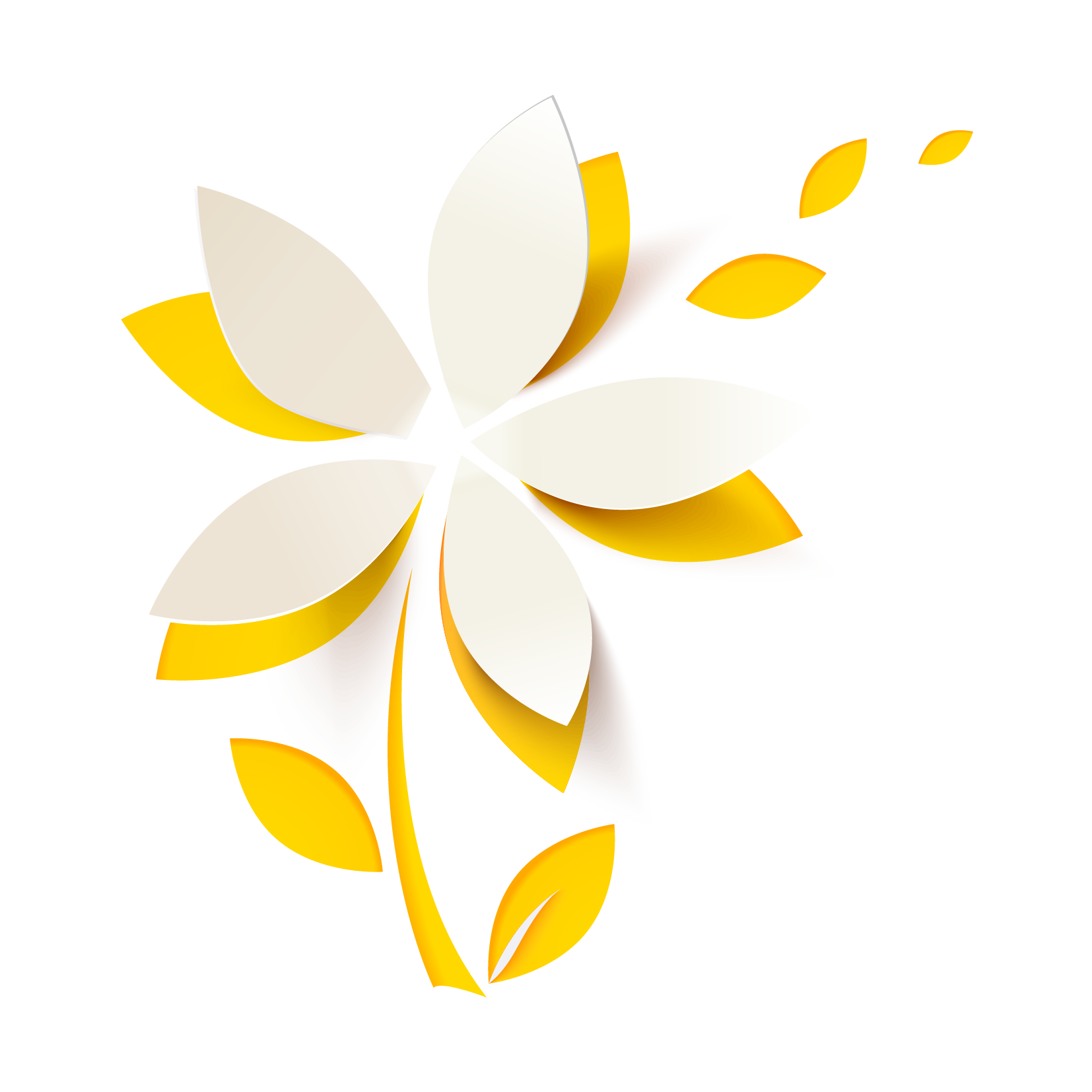 92學年度環境教育週課程
台北縣立柑園國中自然領域
環境倫理
我們是地球人
環境行動
自然心體驗
你的腳ㄚ子有多大
垃圾減量實作
環境覺知
我們的地球生病了
五官總動員
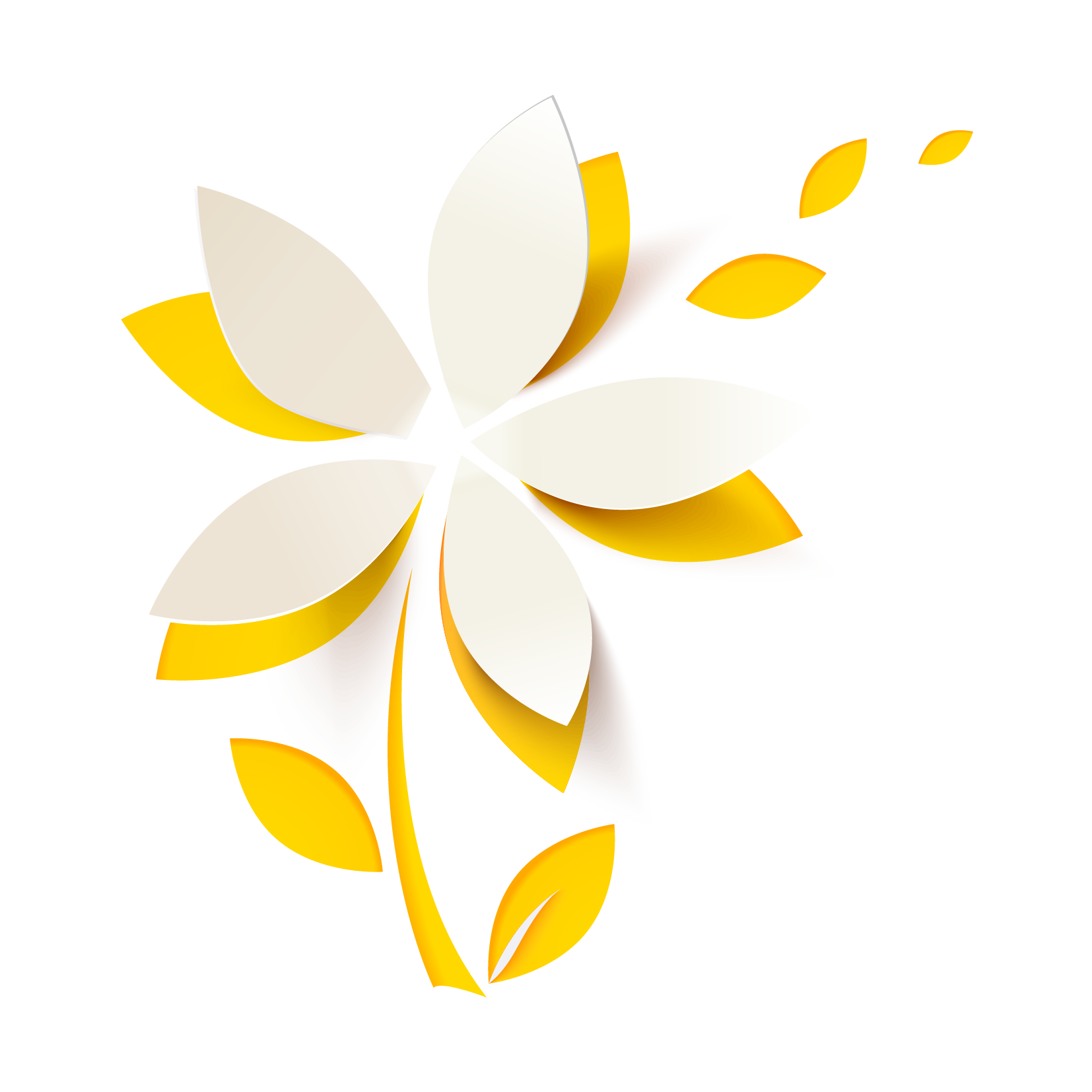 寒假腦力激盪
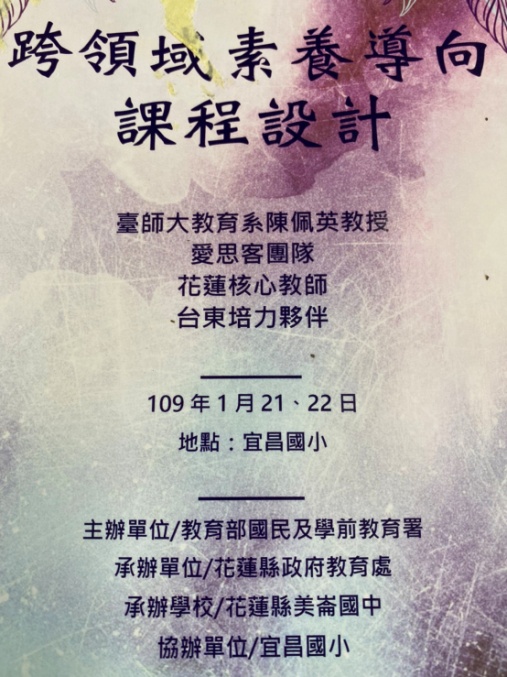 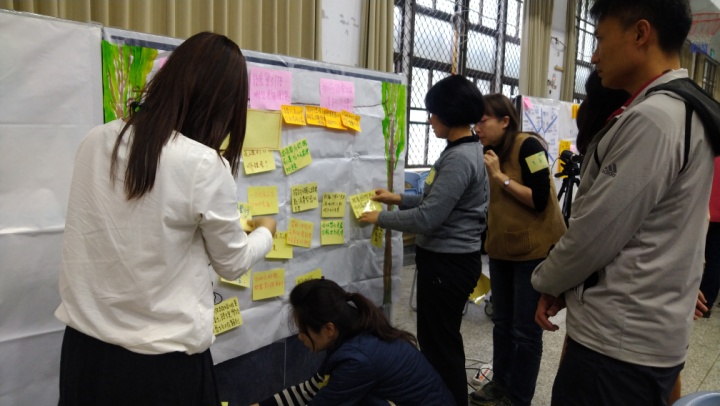 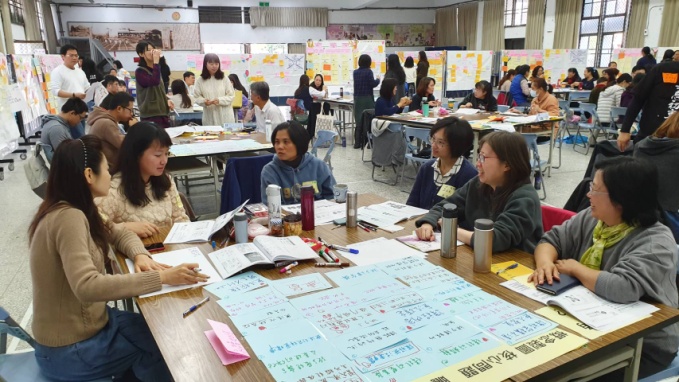 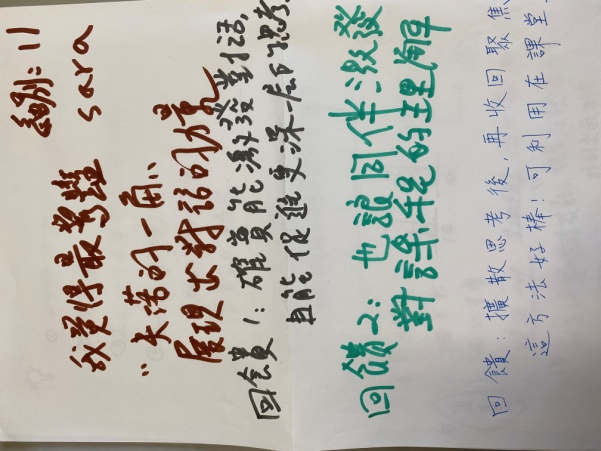 先  生了再說
對話再對話
研習又來了
燒腦時間
蜘蛛圖
概念是什麼
跨領域
課程藍圖
曬衣繩
串聯概念
素養導向
課程目標
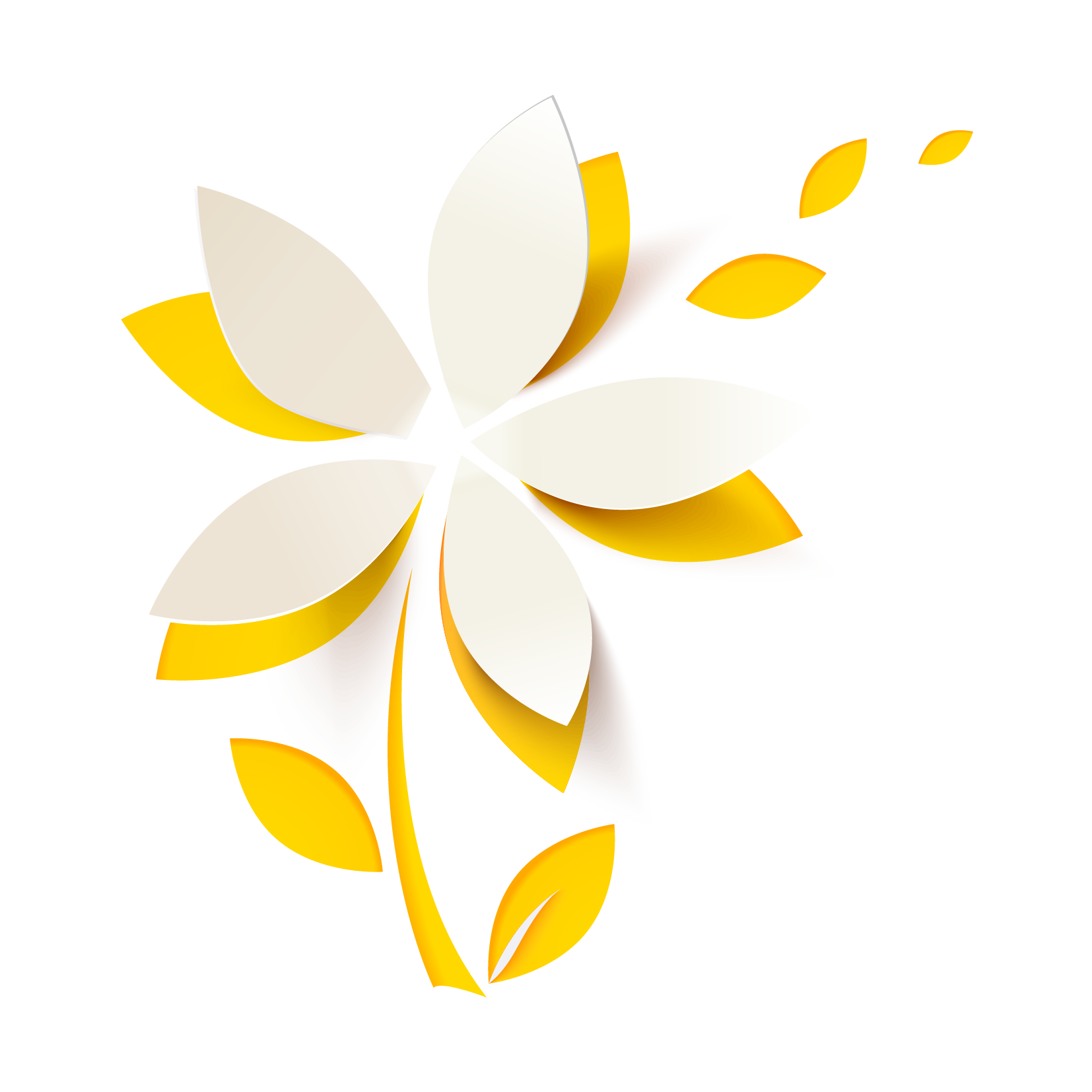 花蓮垃圾
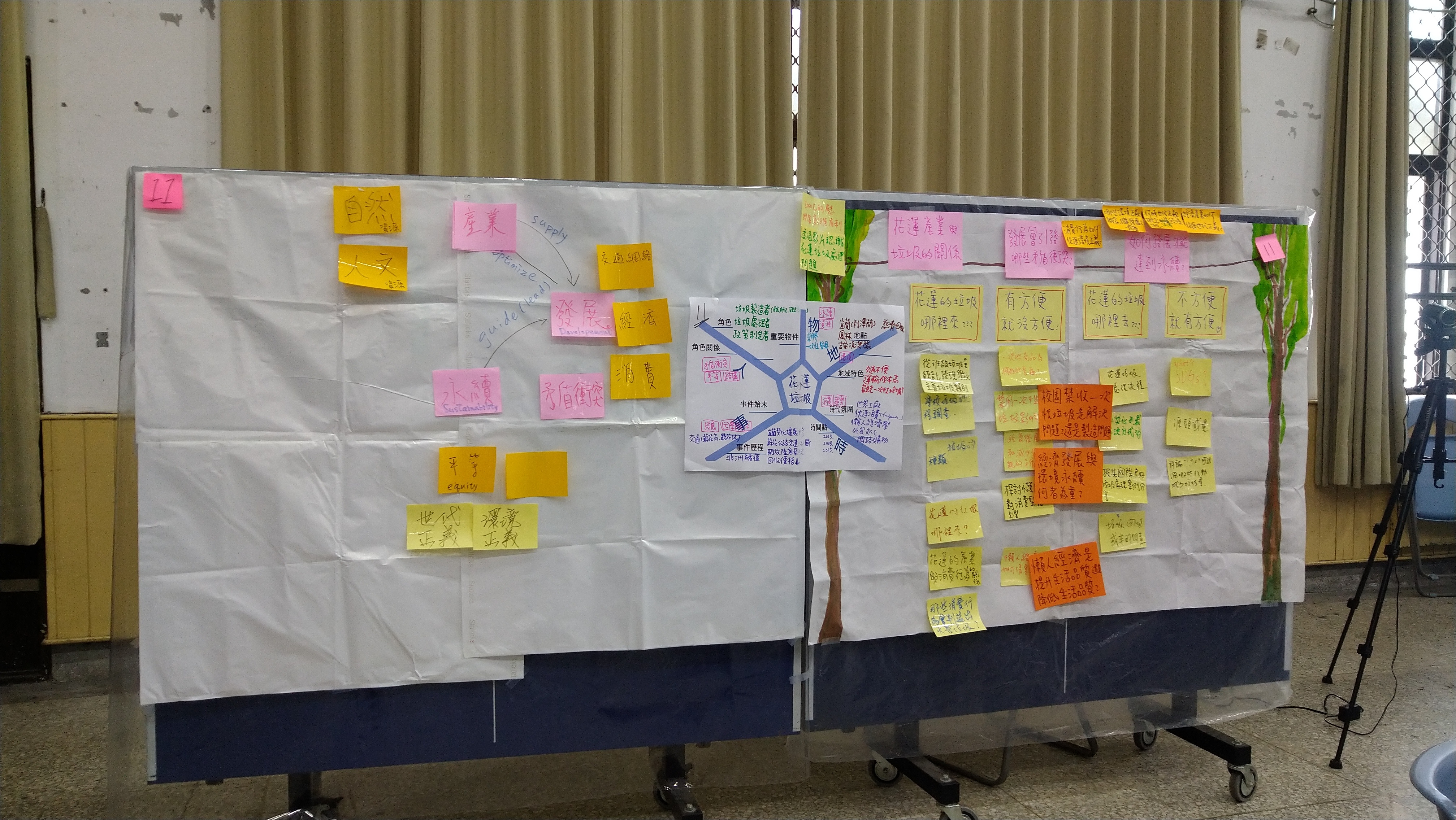 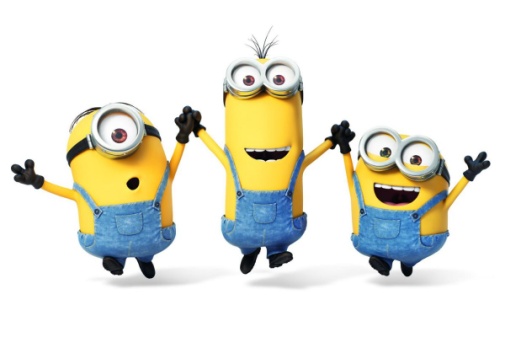 51%
議題課程
雛形產生
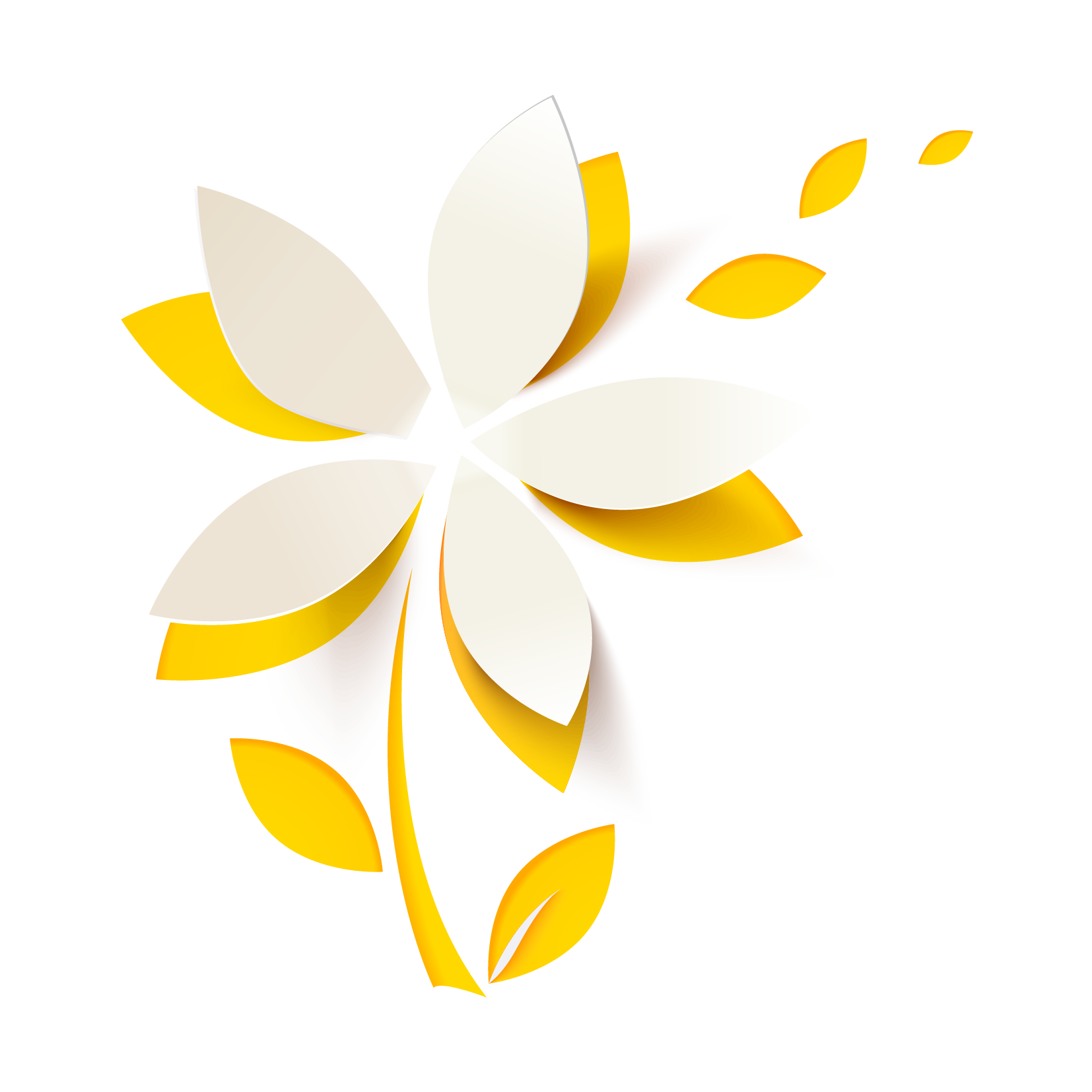 我們與垃圾之間的距離
之~垃圾追追追
03
01
環境覺知
環境倫理
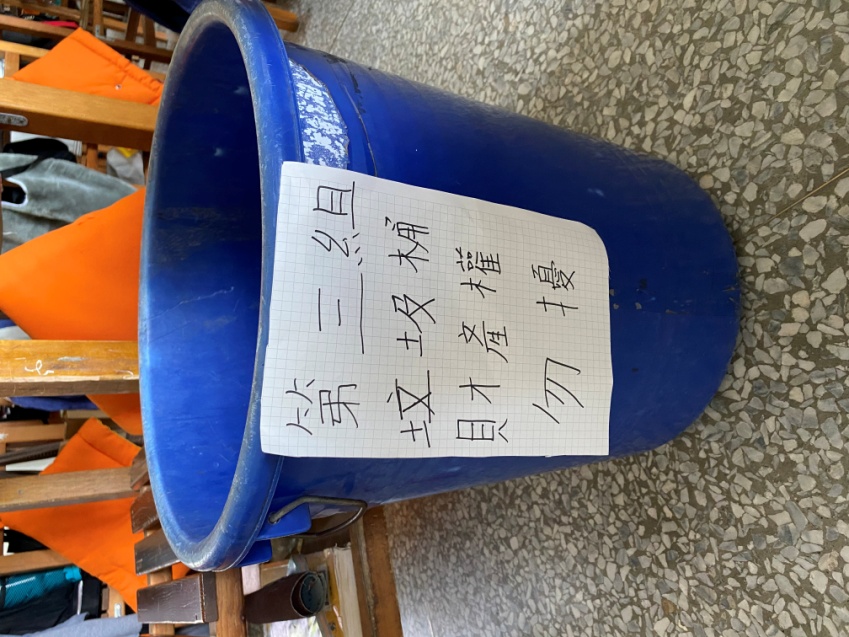 收集垃圾大作戰
垃圾掩埋場設置
一周通通不准帶回家
◎如果我是當事人1
◎公聽會
◎如果我是當事人2
04
02
環境意識與認知
✽環境行動~待續
垃圾怎麼產生的
1.垃圾去哪裡
垃圾去了哪裡
2.有方便沒方便
3.沒方便有方便
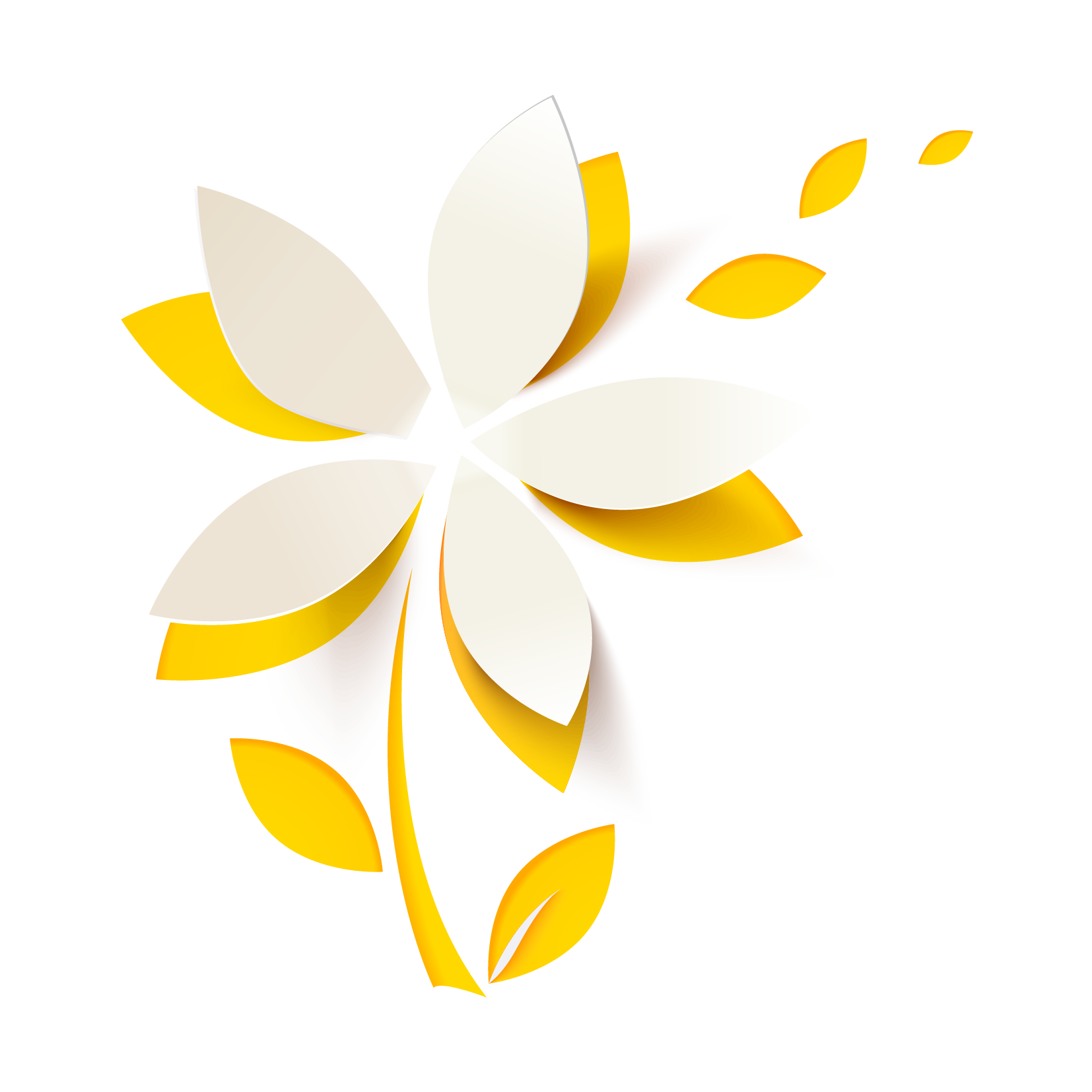 議題的教與學
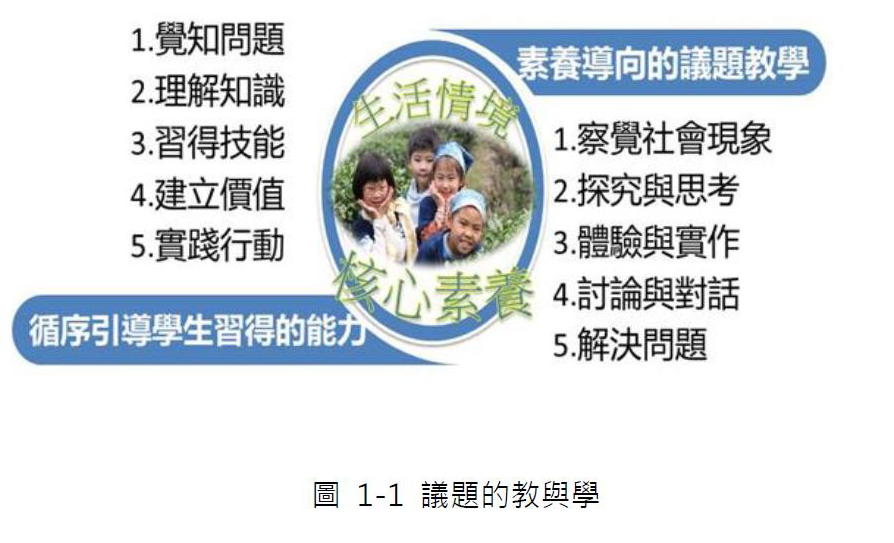 學生的學習
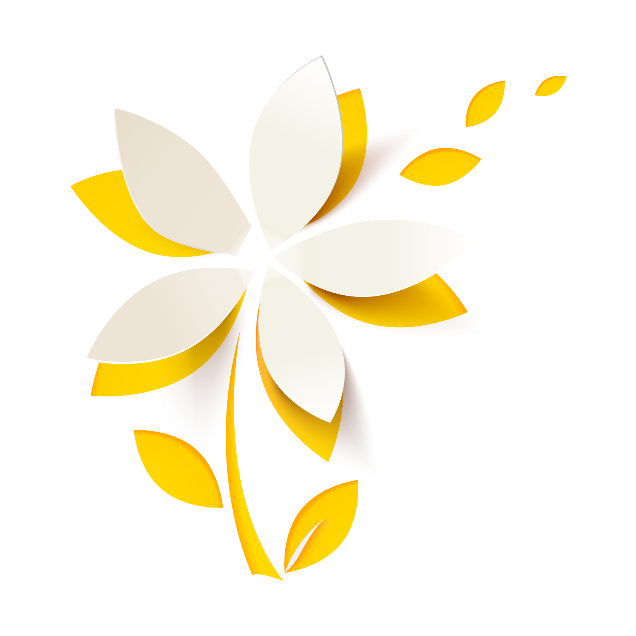 老師的設計
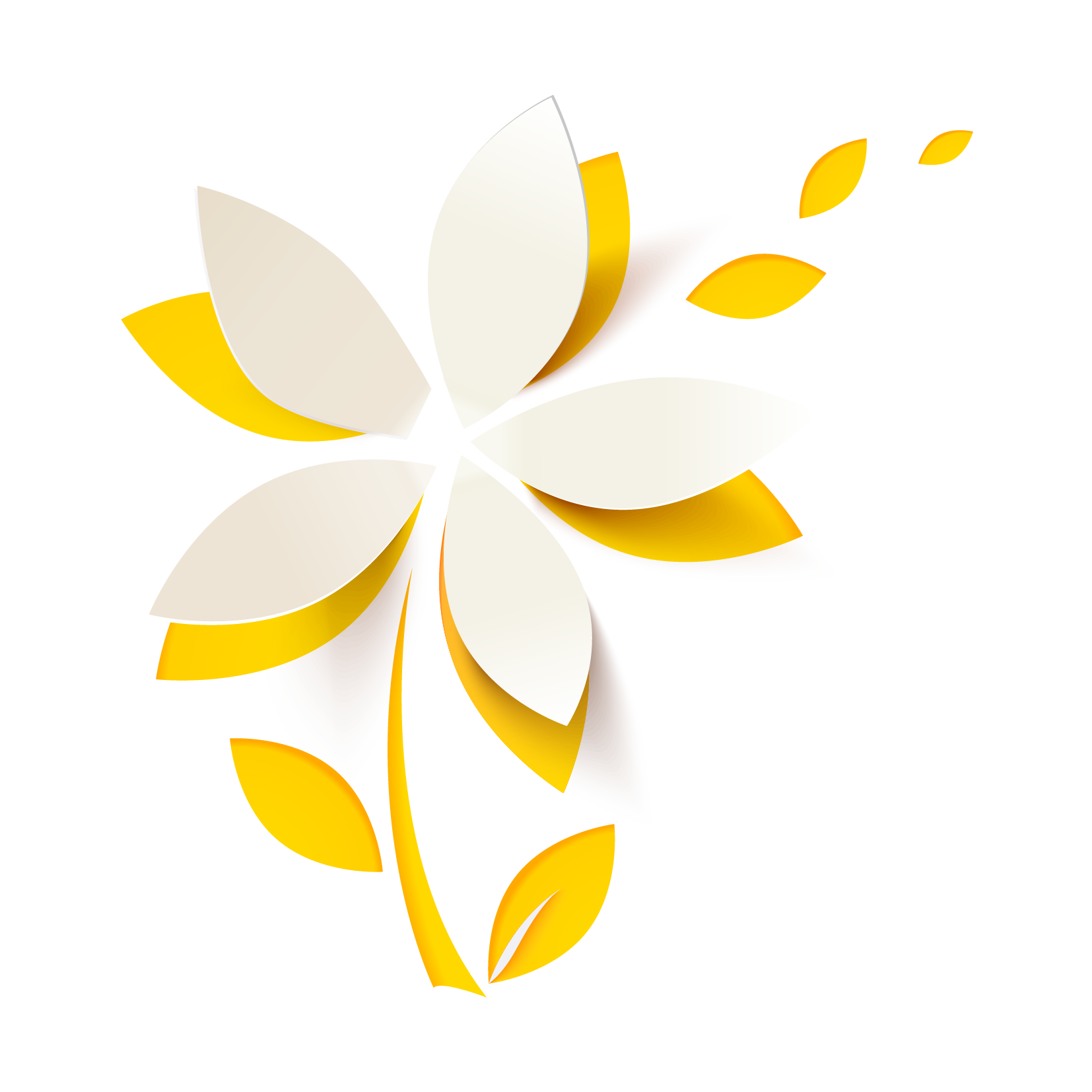 凡走過必留下痕跡
執行反思
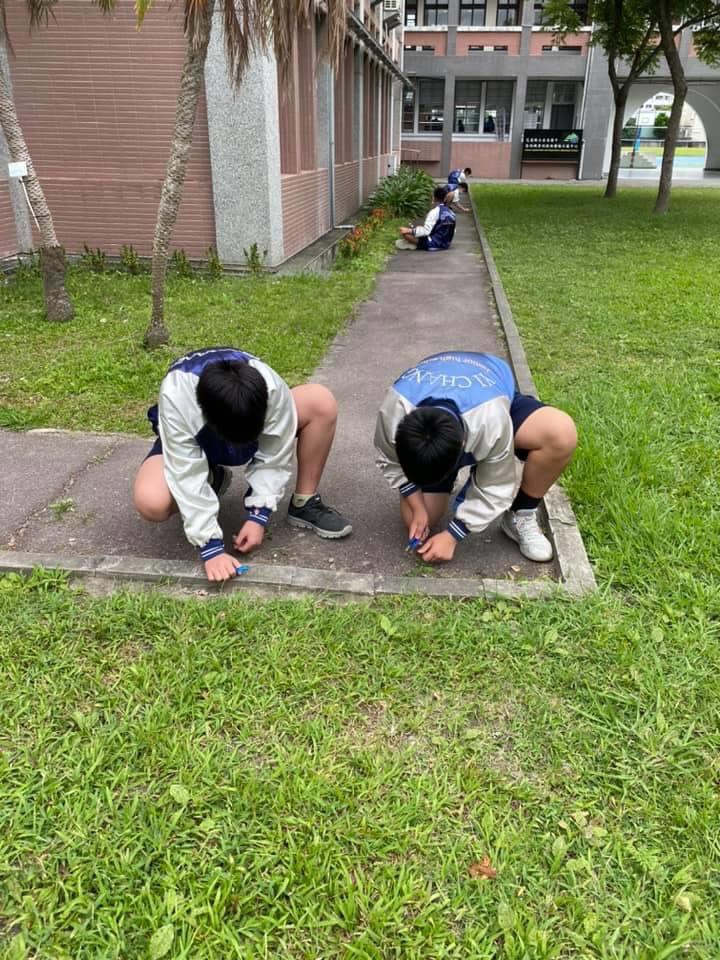 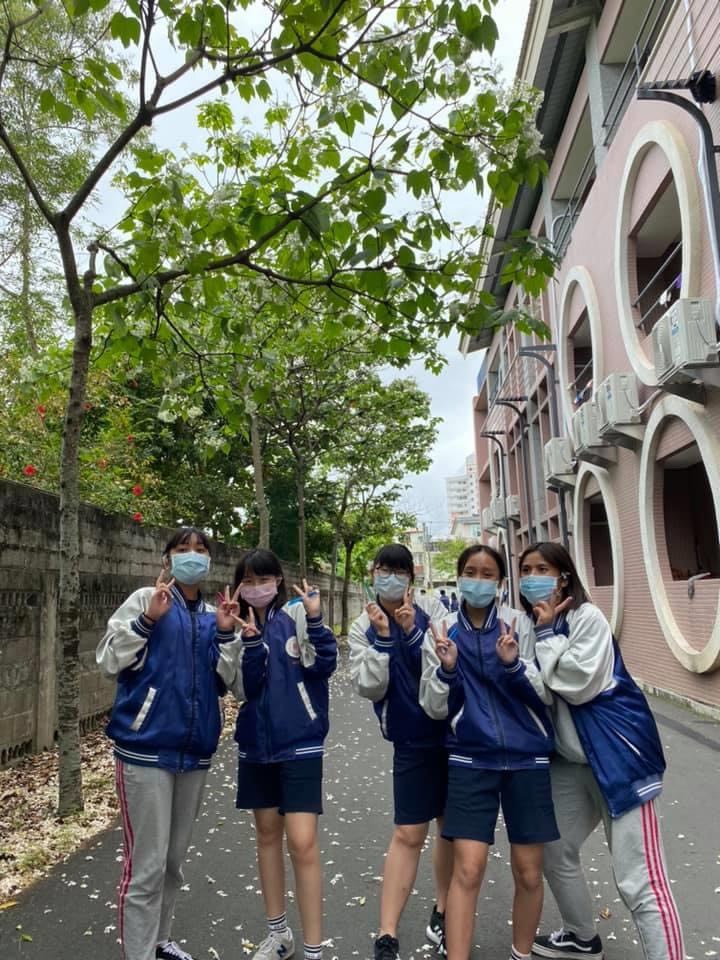 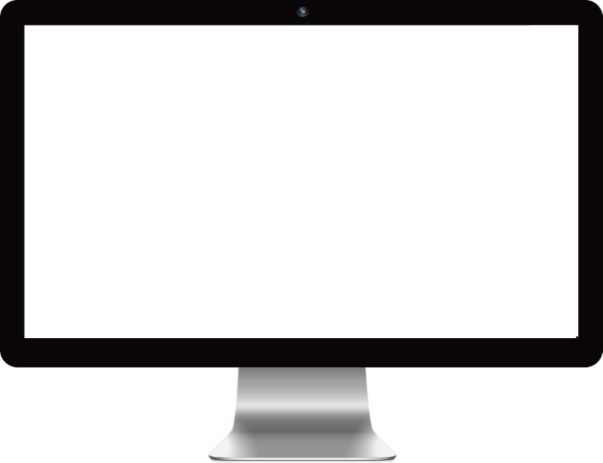 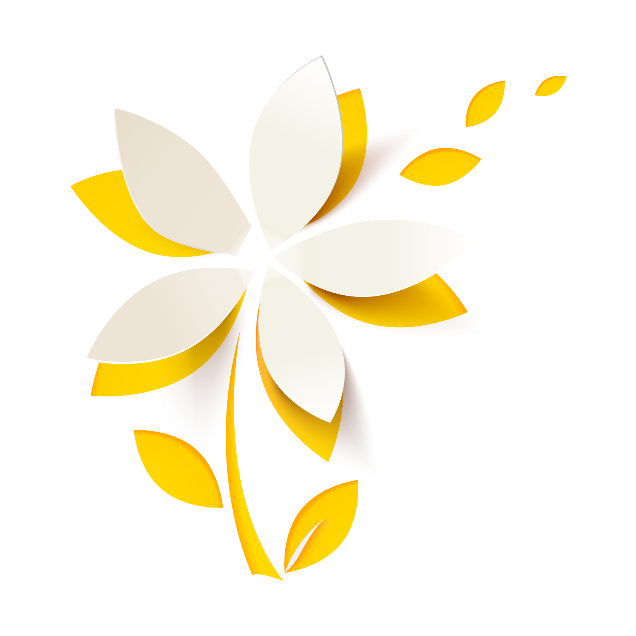 一個人可以走得很快
一群人可以走得很遠
議題的討論性~如何引起討論
價值觀的澄清~須深入議題
產生行動~從行動中反思